Комитет по народному образованию Администрации 
Солнечногорского муниципального района
 
МОУ СРЕДНЯЯ ОБЩЕОБРАЗОВАТЕЛЬНАЯ ШКОЛА № 5 
с углубленным изучением отдельных предметов
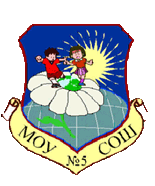 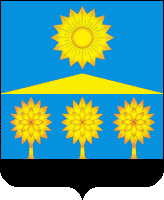 ОТ ПРОСВЕЩЕНИЯ К НРАВСТВЕННОСТИ
Личность формируется постепенно
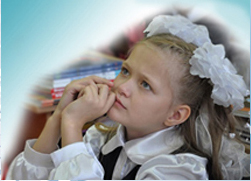 Князева Ольга Валерьевна, учитель истории и духовного краеведения Подмосковья
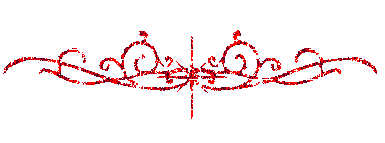 “… Духовность направляет наше поведение и воплощается в плодах нашей деятельности.”												М. С. Каган
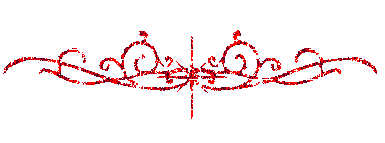 Князь Владимир Святой 
(Красное Солнышко)
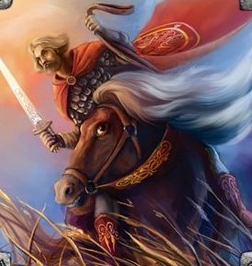 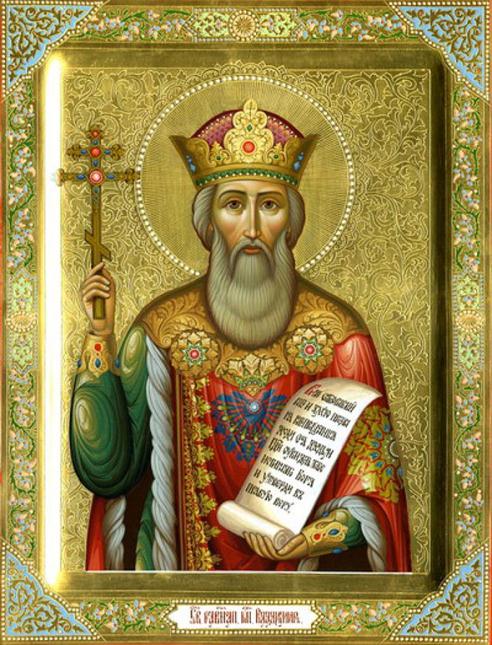 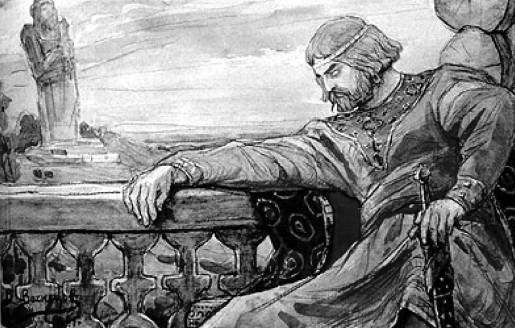 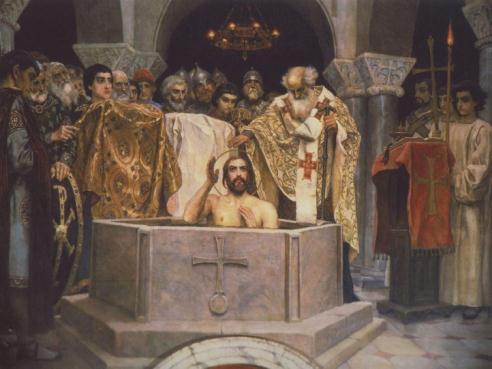 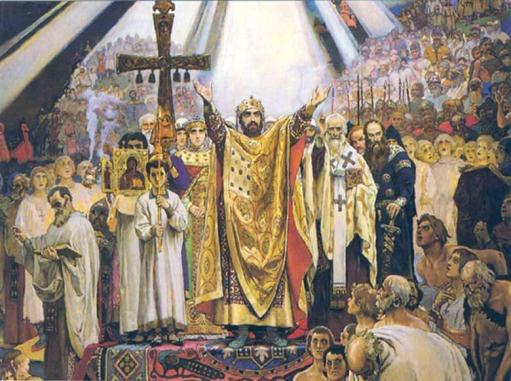 Святые Борис и Глеб
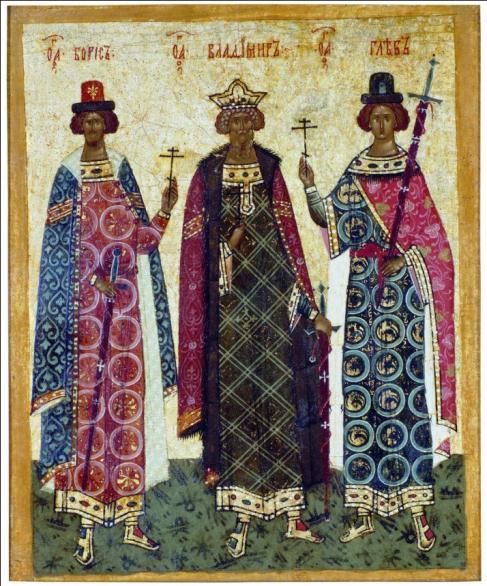 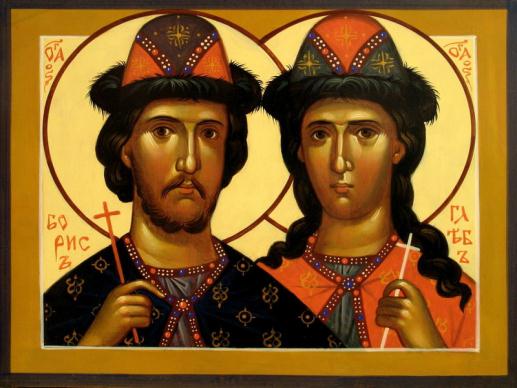 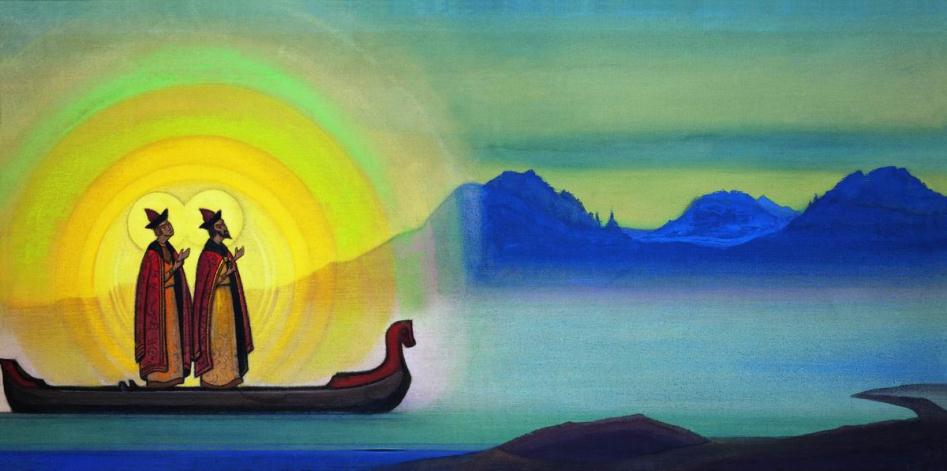 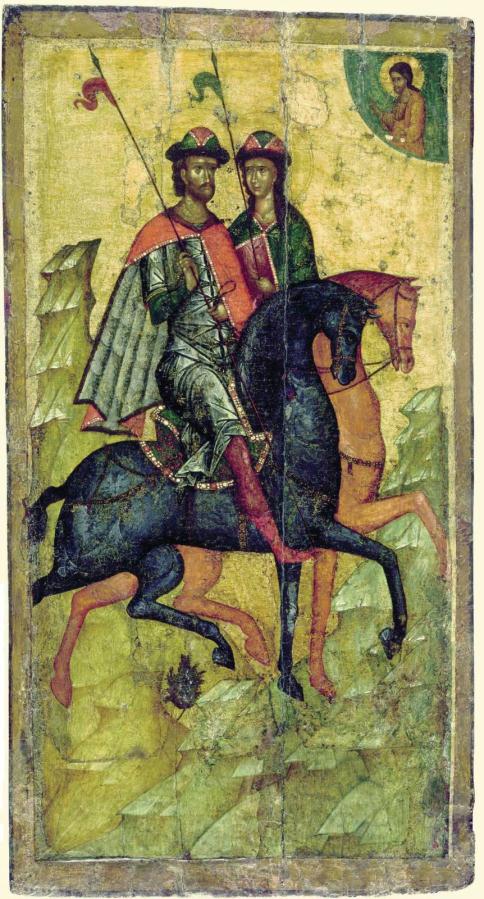 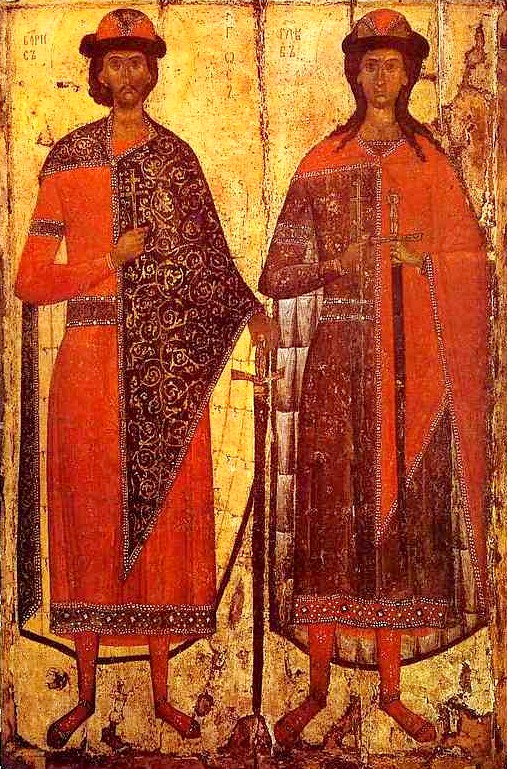 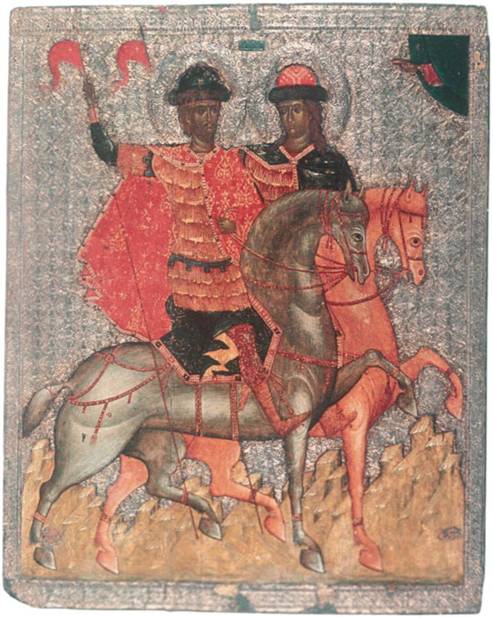 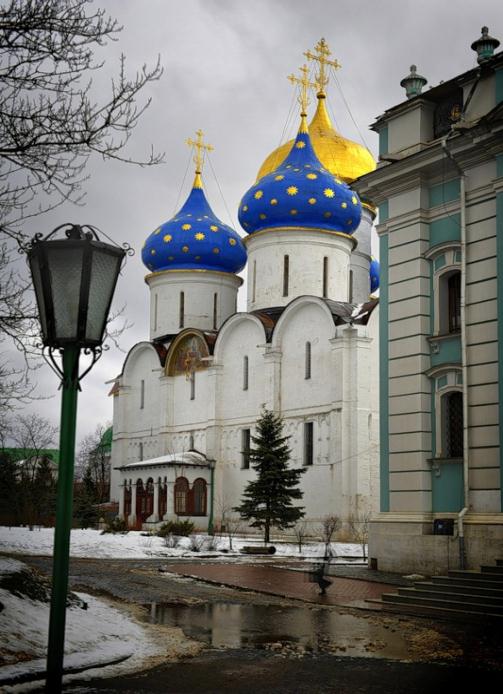 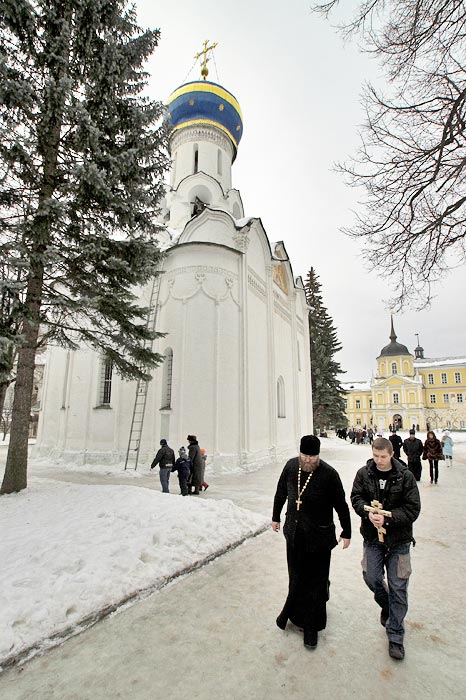 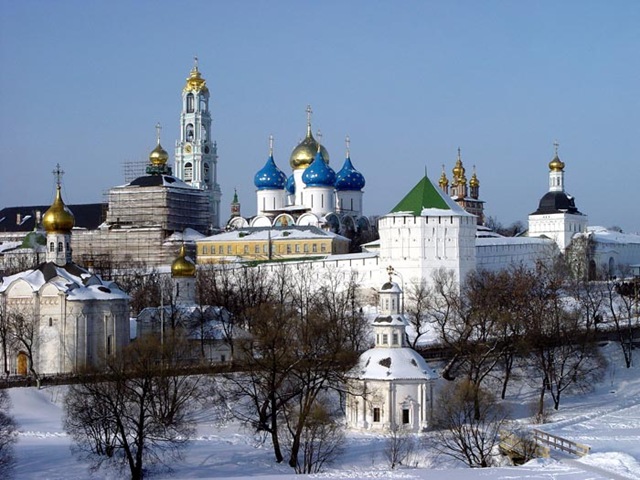 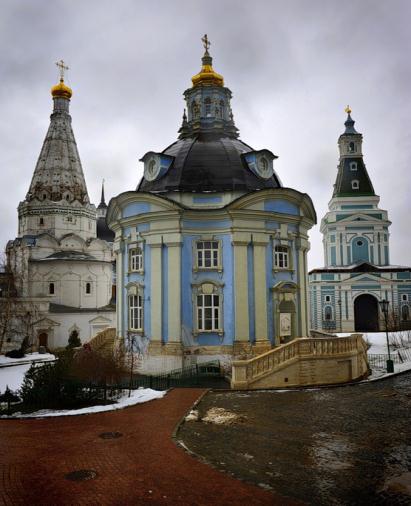 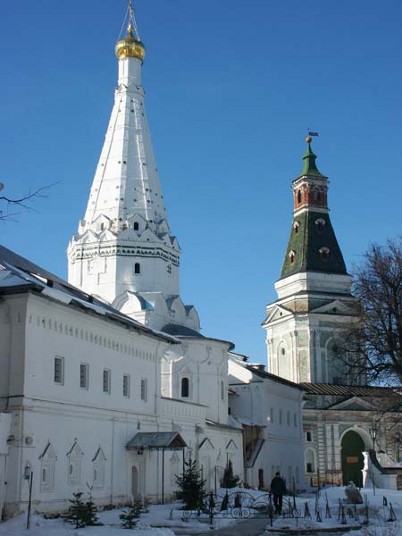 Троице-сергиева лавра
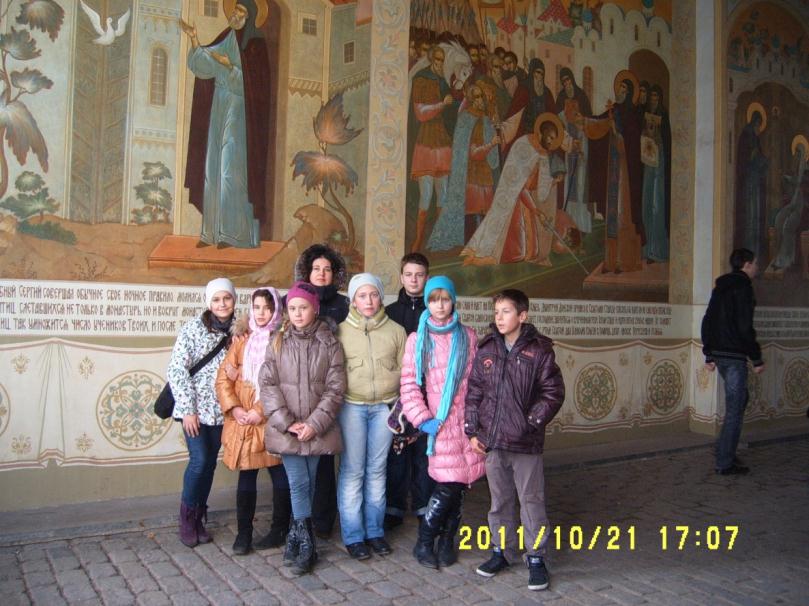 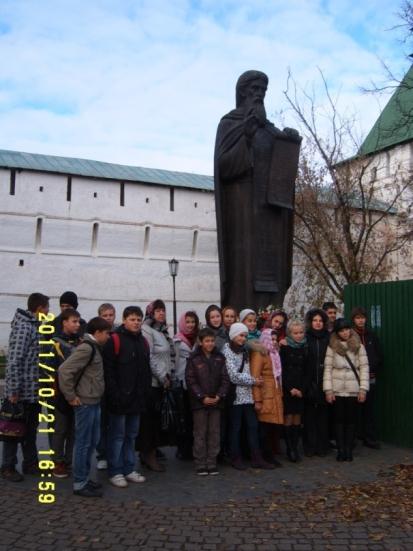 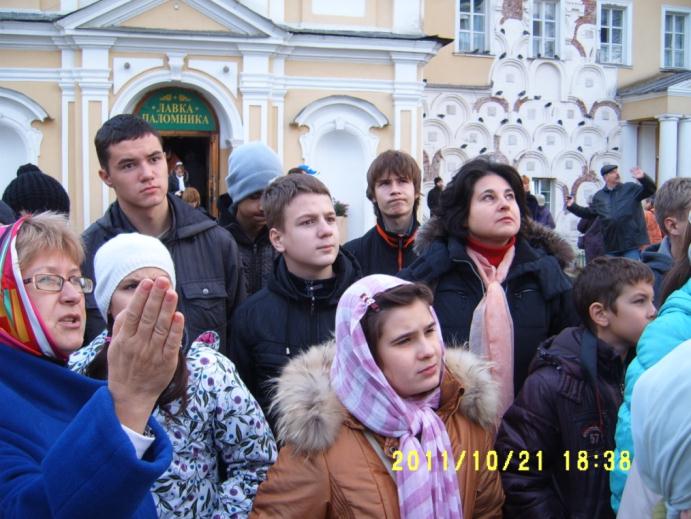 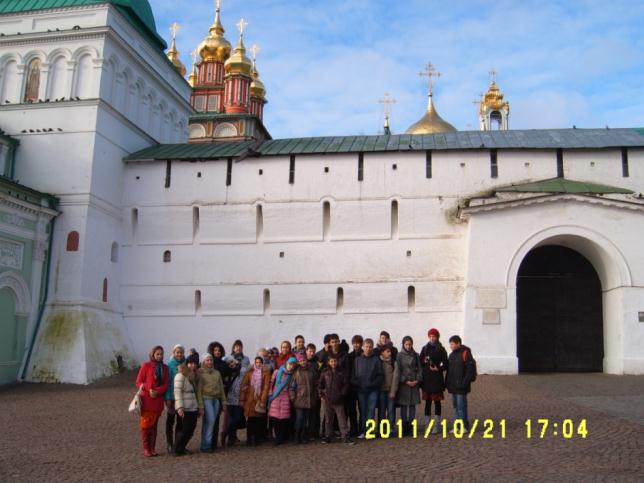 Преподобный Сергий Радонежский – 
игумен Земли Русской
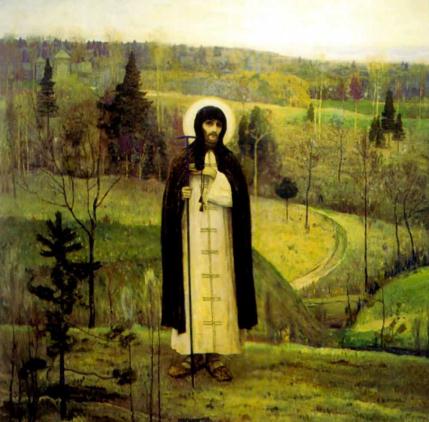 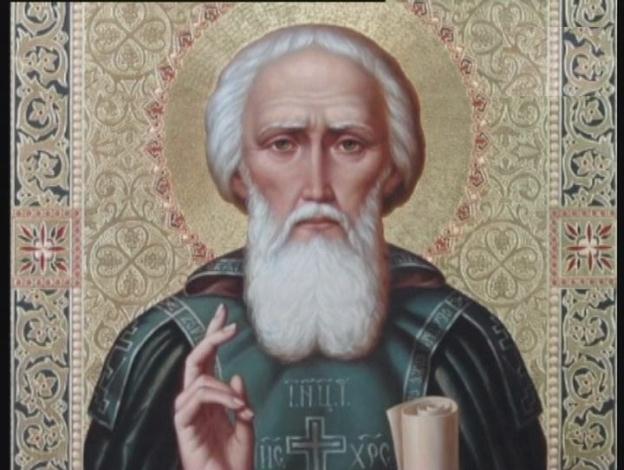 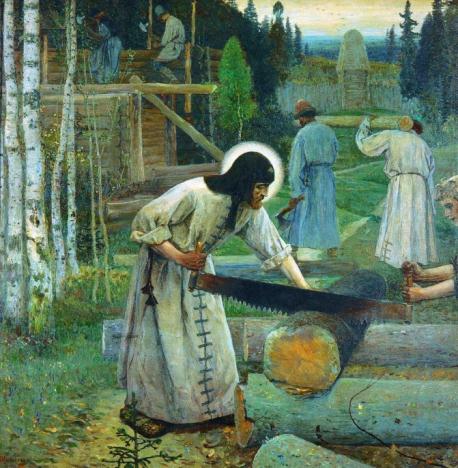 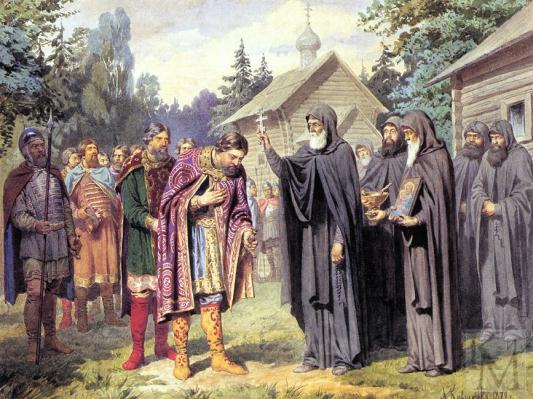 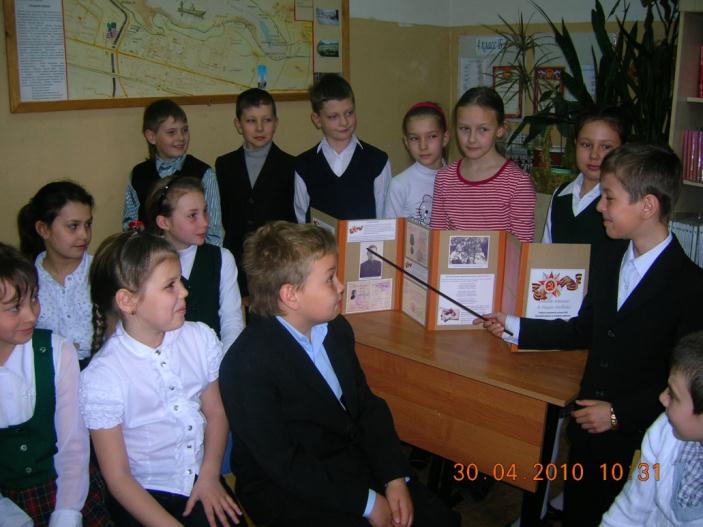 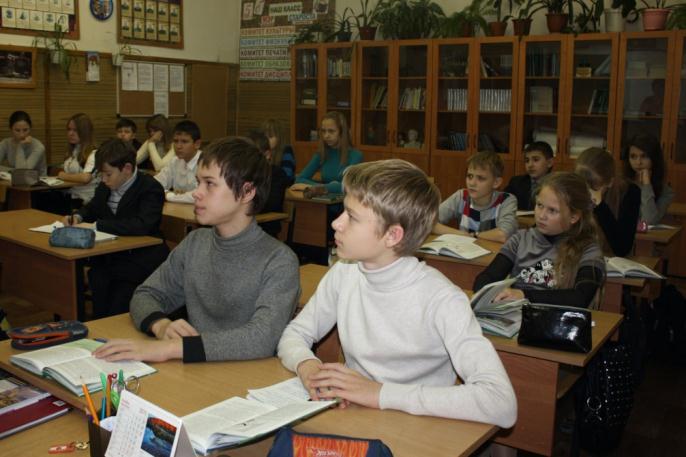 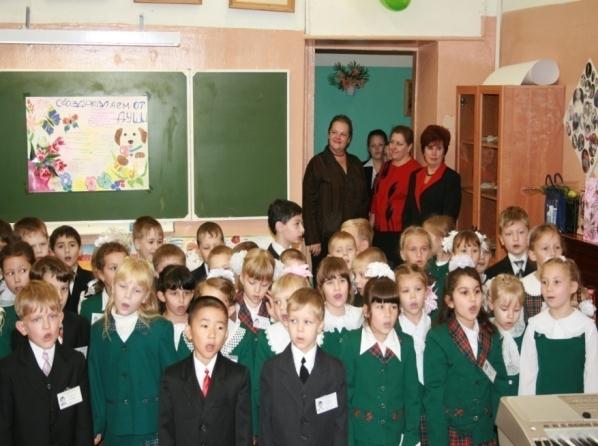 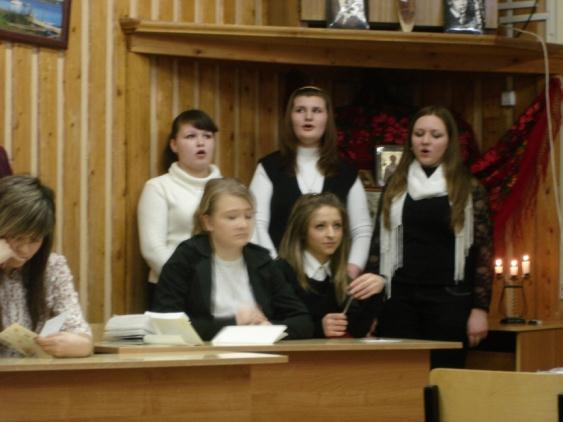 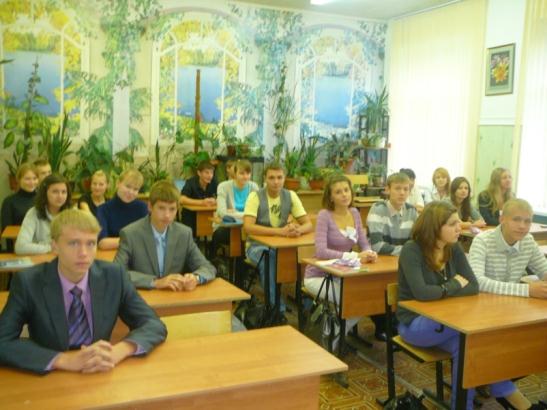 Всероссийский духовный фестиваль 
«Верность Отечеству»
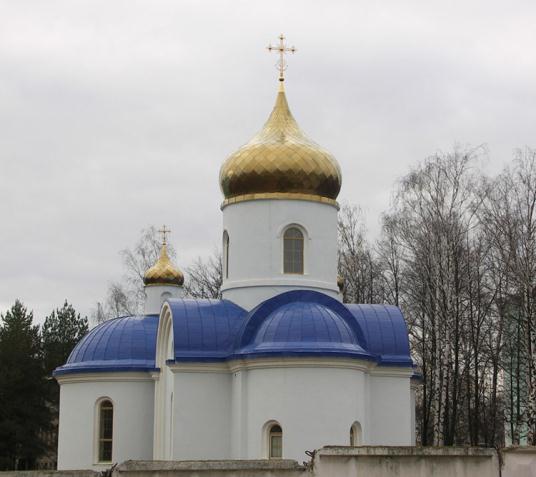 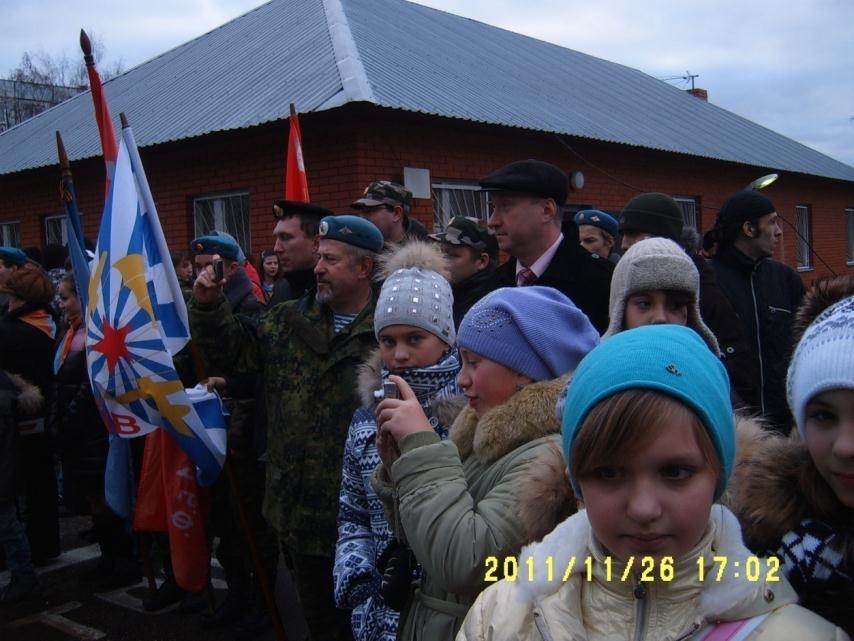 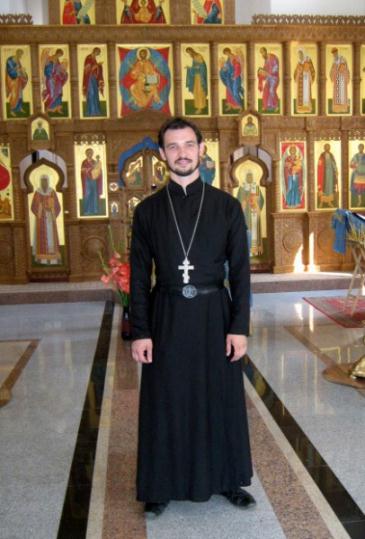 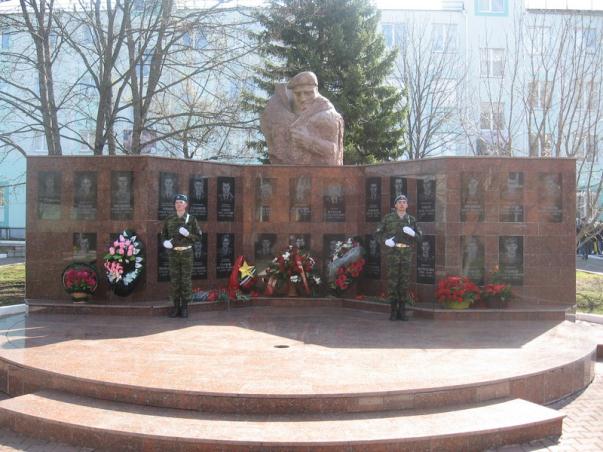 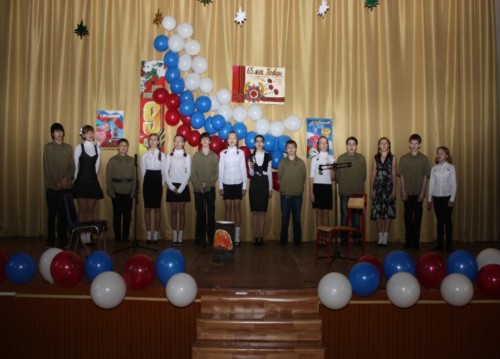 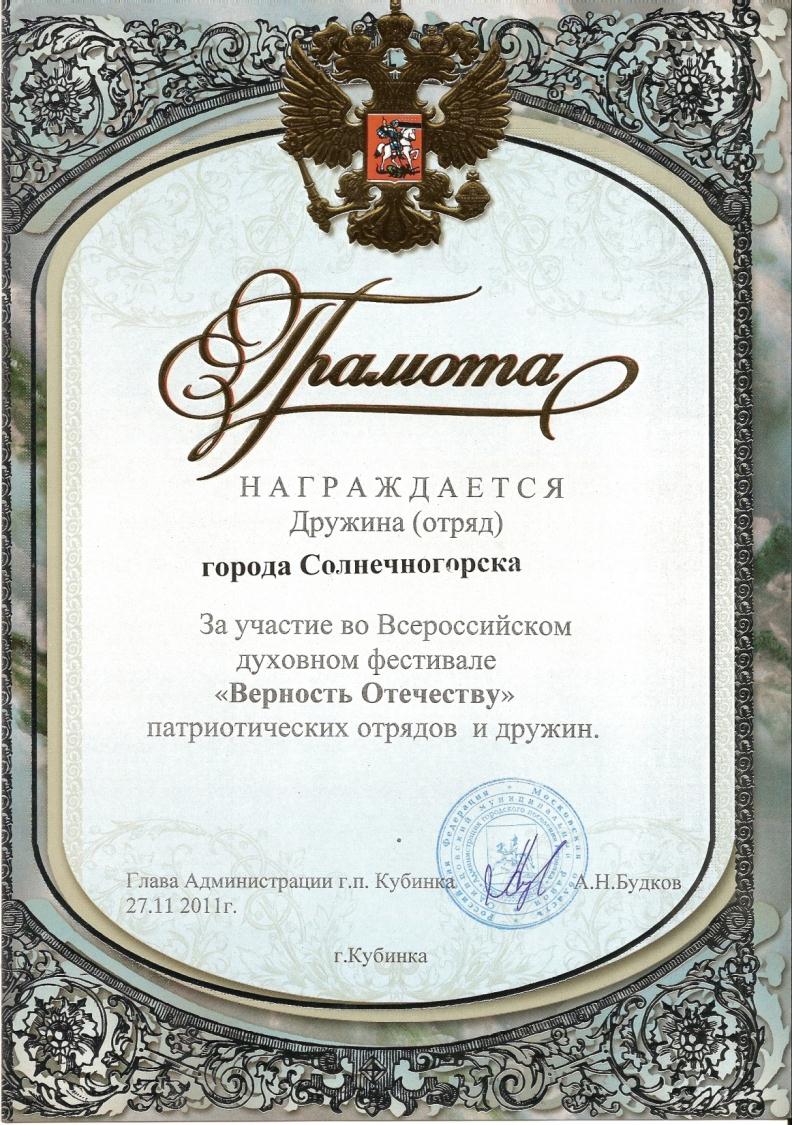 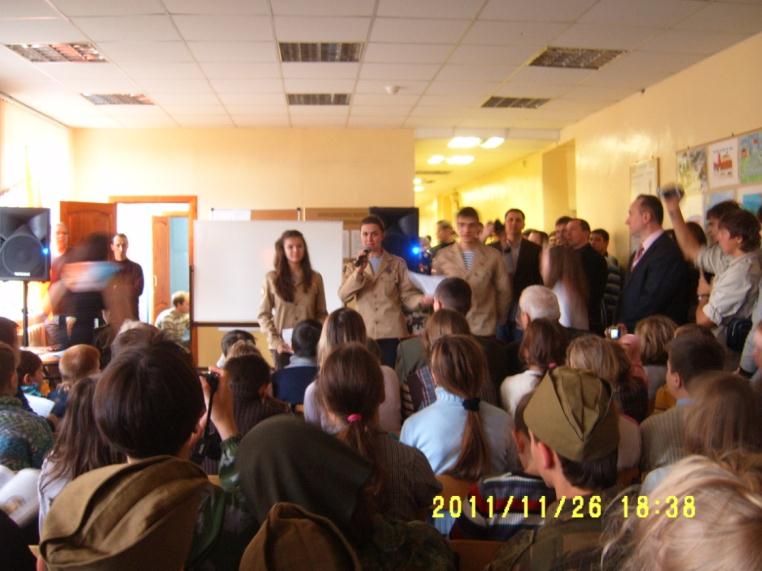 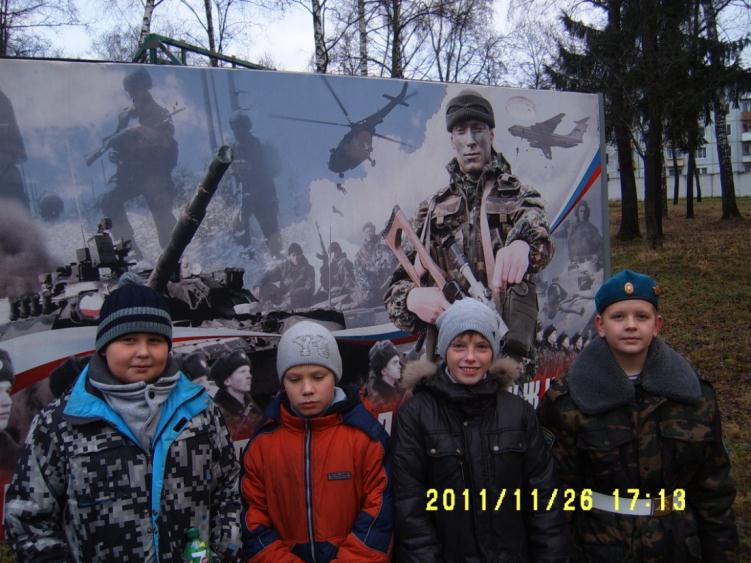 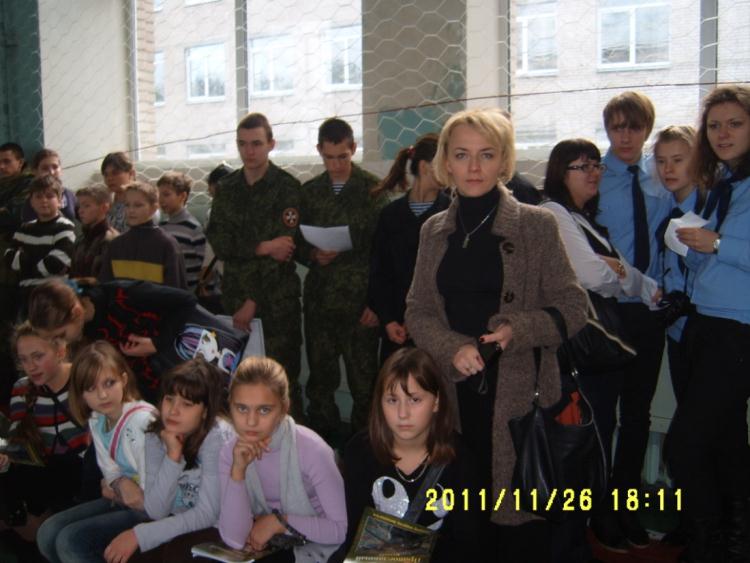 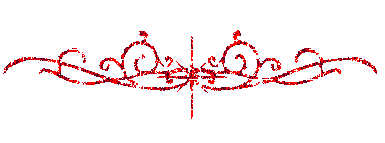 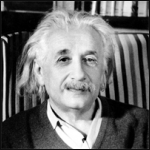 Нравственность - основа всех человеческих ценностей.
Альберт Эйнштейн
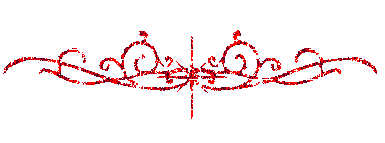